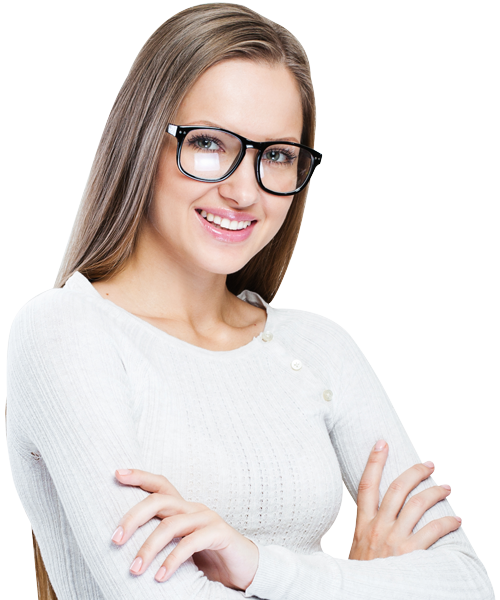 第二十三章 旋转
23.2.1 中心对称
人教版 数学九年级上册
Please Enter Your Detailed Text Here, The Content Should Be Concise And Clear, Concise And Concise Do Not Need Too Much Text
老师：xippt
时间：2020.4
前 言
学习目标
1.理解中心对称的概念及性质。
2.能够熟练画出已知图形关于某一点的中心对称图形。
重点难点
重点：中心对称的概念及性质。
难点：画出已知图形关于某一点的中心对称图形。
轴对称图形知识回顾
1.什么是轴对称图形？


2.轴对称图形有什么性质？
如果一个平面图形沿着一条直线折叠，直线两旁的部分能够完全重合，那么就称这个图形为轴对称图形。
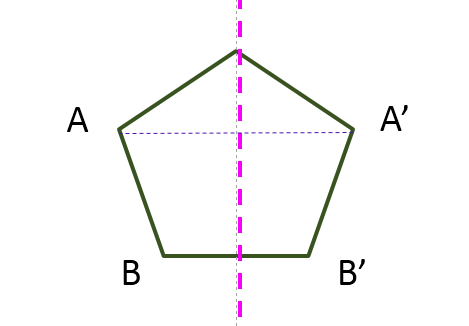 1）如果两个图形关于某条直线对称，那么对称轴是任何一对对应点所连线段的垂直平分线。
2)类似地，轴对称图形的对称轴，是任何一对对应点所连线段的垂直平分线。
情景思考
把其中一个图案绕点O旋转180°,你有什么发现?
O
O
一个图案旋转后两图案互相重合
情景思考
线段AC，BD相交于点O，OA=OC，OB=OD．把△OAB绕点O旋转180°,你有什么发现?
旋转后△OAB和△OCD重合
A
D
B
O
C
中心对称图形概念
像这样，把一个图形绕某一个点旋转180º，如果它能够与另一个图形重合，那么就说这两个图形关于这个点对称或中心对称。
这个点叫做对称中心。
这两个图形中的对应点叫做关于中心的对称点。
A
△OCD和△OAB关于点O对称，对称点是A与C、B与D
D
B
C
O
你知道这个图形的对称中心和关于中心的对称点是什么吗？
旋转和中心对称的联系和区别
因此，中心对称是特殊的旋转。
轴对称和中心对称的联系和区别
探索中心对称的性质
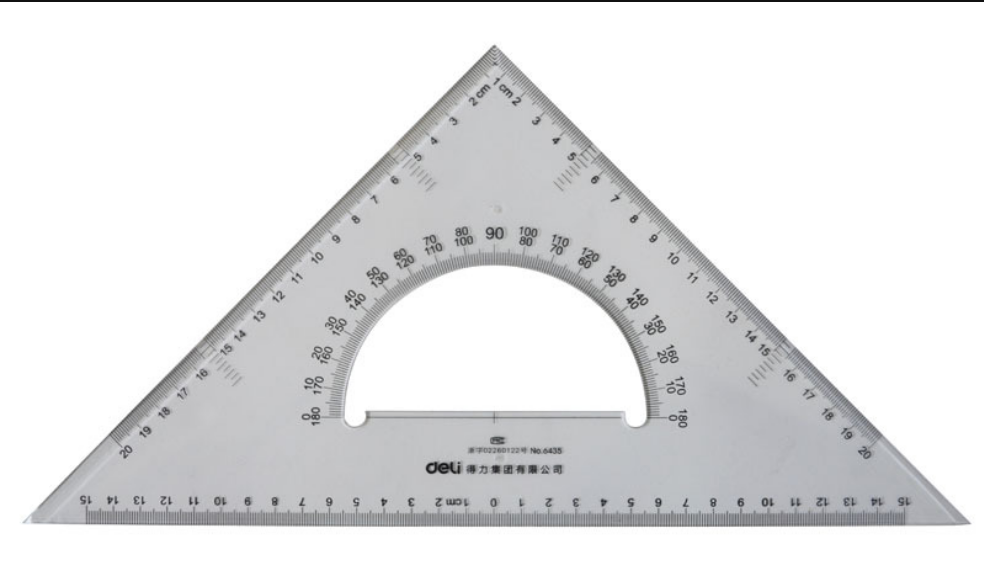 尝试借助三角板，画关于点O对称的两个三角形？
A
A’
第一步，画出△ABC；
第二步，以三角板的一个顶点O为中心，把三角板旋转180°，画出△A′B′C′；
C
C’
B
B’
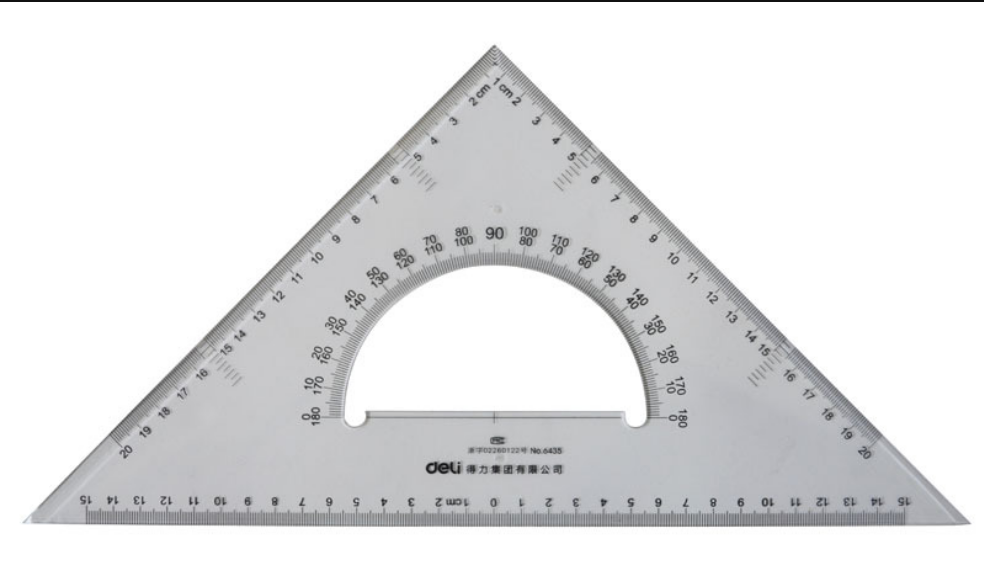 O
第三步，移开三角板.
观察旋转前后的两个三角形你发现了什么？
探索中心对称的性质
下图中△A′B′C′与△ABC关于点O是成中心对称的，你能从图中找到哪些等量关系?
A
C′
B′
证明：
OA=OA′,OB=OB′,OC=OC′
O
B
C
A′
探索中心对称的性质
下图中△A′B′C′与△ABC关于点O是成中心对称的，你能从图中找到哪些等量关系?
证明：
点A′是点A绕点O旋转180°后得到的，
即线段OA绕点O旋转180°得到线段OA′
，所以点O在线段AA′上，且OA=OA′，
即点O是线段AA′的中点。
同理，点O也在线段BB′和CC′上，
且OB=OB′，OC=OC′，
即点O是BB′和CC′的中点。
A
C′
B′
O
B
C
A′
中心对称的性质
中心对称的两个图形，对称点所连线段经过对称中心，而且被对称中心所平分。
中心对称的两个图形是全等形。
利用中心对称的性质做图
1、点的中心对称点的作法
以点O为对称中心,作出点A的对称点A′
A′
A
O
点A′即为所求的点
【关键】在OA的延长线上取OA=OA’
O
利用中心对称的性质做图
2、线段关于点O对称图形的作法
以点O为对称中心,作出线段AB对称线段A′B′
A
【关键】先画出图形中的几个特殊点（如多边形的顶点、线段的端点，圆的圆心等）关于某点的对称点，然后再顺次连结有关对称点即可
B′
B
A′
O
利用中心对称的性质做图
3、图形关于点O对称图形的作法
以点O为对称中心,作出△ABC的对称图形△A′B′C ′
C
【关键】先画出图形中的几个特殊点（如多边形的顶点、线段的端点，圆的圆心等）关于某点的对称点，然后再顺次连结有关对称点即可
A
B′
C′
B
A′
C
A’
B’
B
A
C’
中心对称图形找对称点
如图，已知△ABC与△A’B’C’中心对称，求出它们的对称中心O。
O
因为中心对称的两个图形，
对称点所连线段经过对称中心，
而且被对称中心所平分，
所以连接BB’和CC’，
交点即为对称中心O.
课堂测试
1.如图，△ABC中，D是AB边上的中点，AC=4，BC=6.  
(1)作出△BDC关于点D的中心对称图形.
(2)求CD的取值范围.
C
（2）
∵△ADE 与△BDC 成中心对称       
∴△ADE≌△BDC
∴AE=BC
 在△CAE中，AE-AC<CE<AE+AC
（三角形三边关系）
 即 2<CE<10
∴   1<CD<5
A
D
B
E
版权声明
感谢您下载xippt平台上提供的PPT作品，为了您和xippt以及原创作者的利益，请勿复制、传播、销售，否则将承担法律责任！xippt将对作品进行维权，按照传播下载次数进行十倍的索取赔偿！
  1. 在xippt出售的PPT模板是免版税类(RF:
Royalty-Free)正版受《中国人民共和国著作法》和《世界版权公约》的保护，作品的所有权、版权和著作权归xippt所有,您下载的是PPT模板素材的使用权。
  2. 不得将xippt的PPT模板、PPT素材，本身用于再出售,或者出租、出借、转让、分销、发布或者作为礼物供他人使用，不得转授权、出卖、转让本协议或者本协议中的权利。
课堂测试
2.分别画出下列图形关于点O对称的图形。
O
O
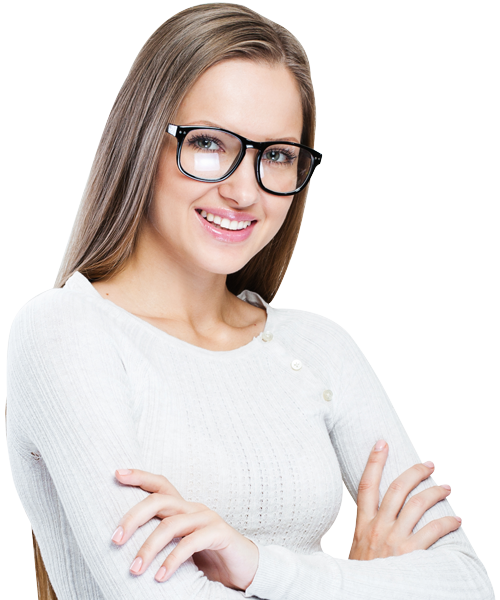 第二十三章 旋转
感谢各位的聆听
人教版 数学九年级上册
Please Enter Your Detailed Text Here, The Content Should Be Concise And Clear, Concise And Concise Do Not Need Too Much Text
老师：xippt
时间：2020.4